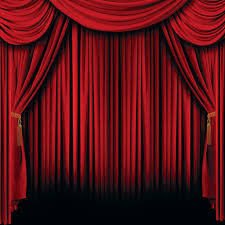 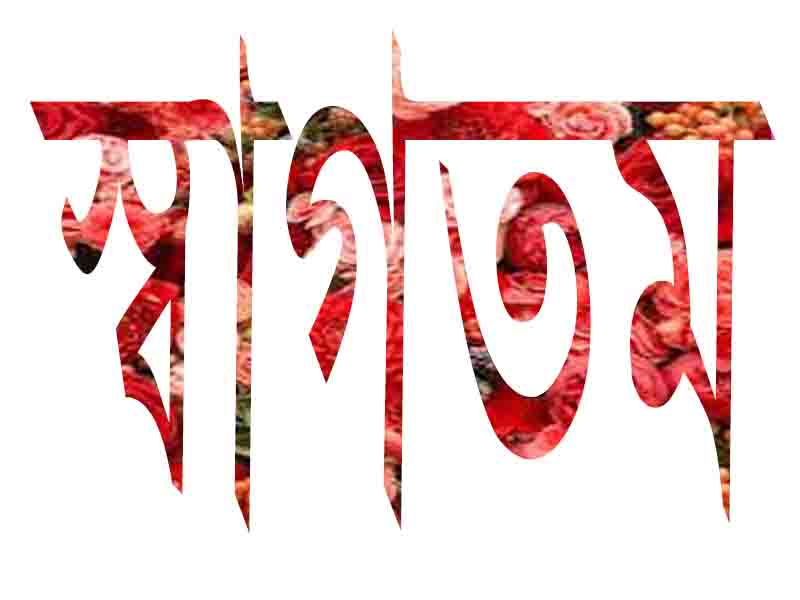 মোঃ আবদুল মালেক সিকদার

প্রভাষক,
শহীদ রাজা ডিগ্রী কলেজ, আমুয়া
কাঠালিয়া, ঝালকাঠী।
মোবাইলঃ ০১৭২৬৫১৮৫৪৩
ইমেইল- sikdermalek@gmail.com
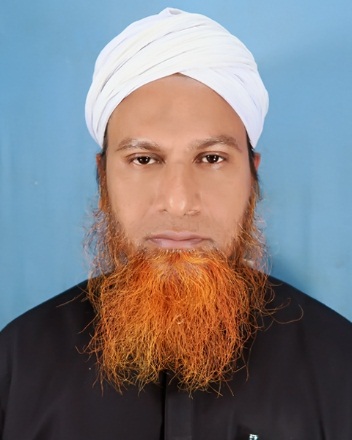 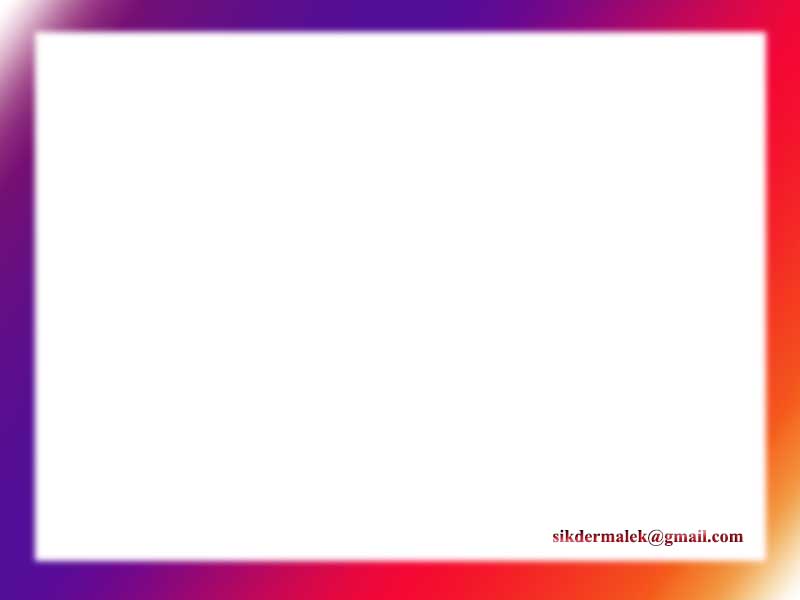 বিষয়ঃ সমাজকর্ম
শ্রেণিঃ একাদশ
অধ্যায়ঃ ১ম
পত্রঃ ১ম
সময়ঃ ৪৫মিনিট
তারিখঃ ০৯/০৭/২০১৯খ্রীঃ
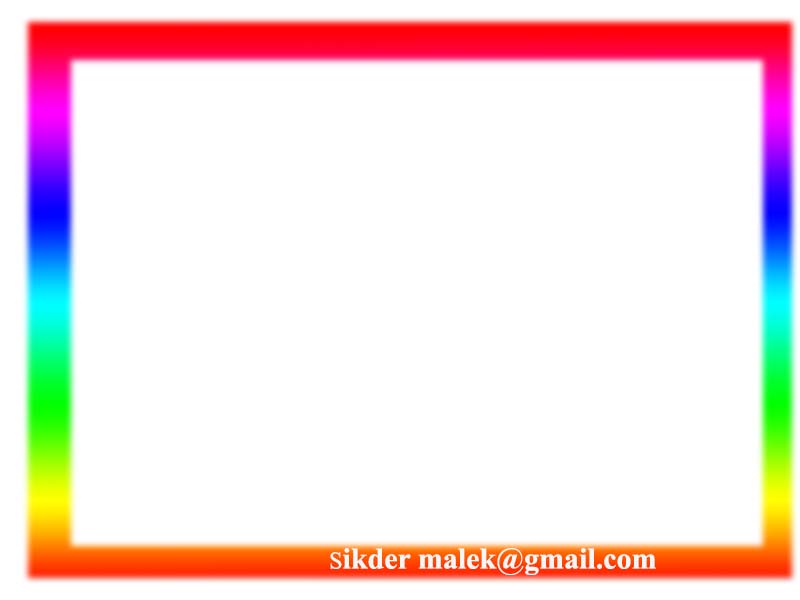 নিম্নের ছবিগুলো দেখঃ
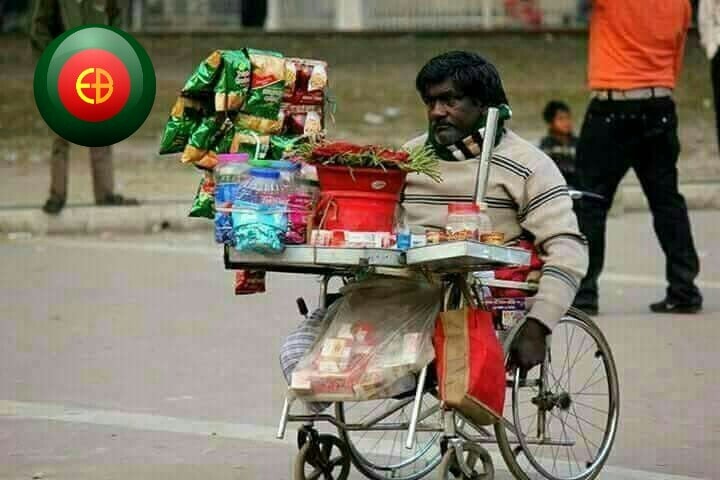 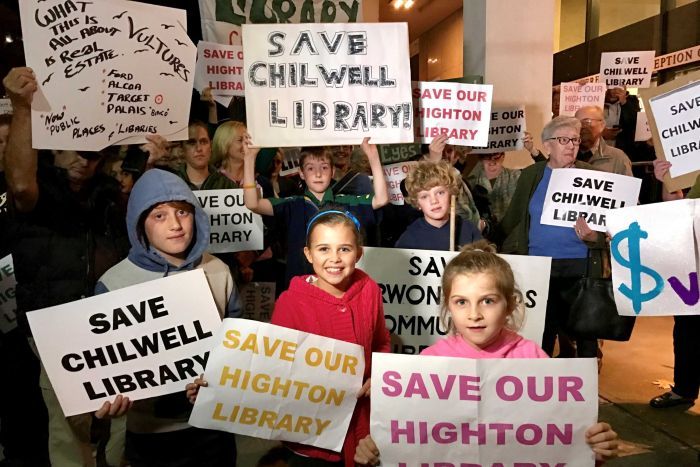 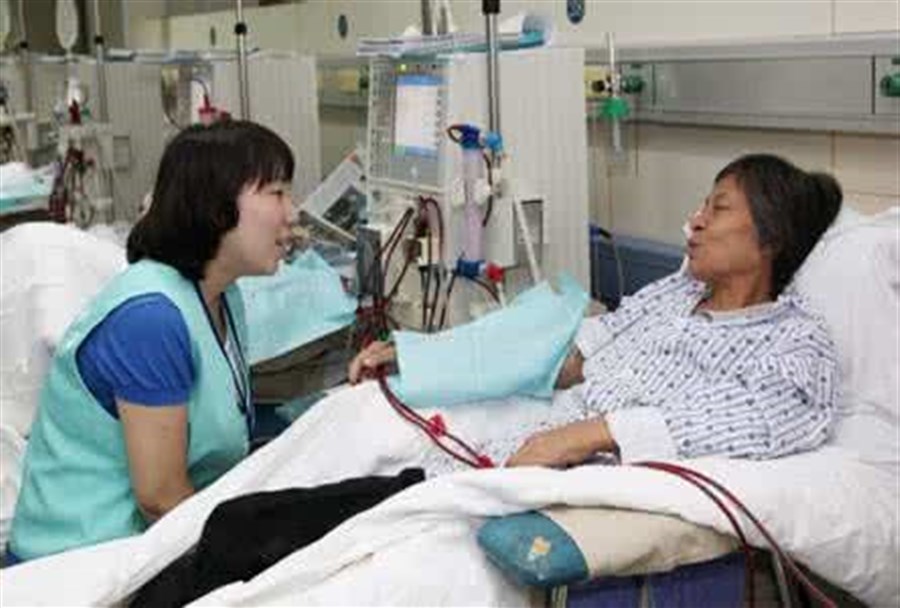 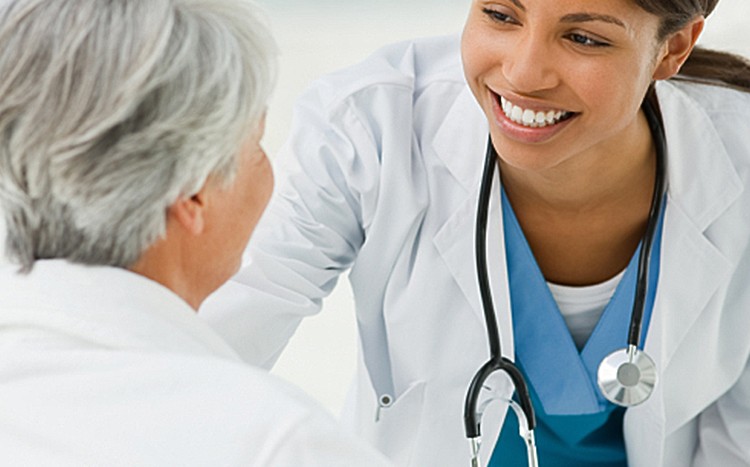 উপরের ছবিগুলো কী বিষয়ক?
সমাজকর্মে পরিধিঃ
Scope of Social Work
শিখনফলঃ
সমাজকর্মের পরিধি বর্ণনা করতে পারবে।
সমাজকর্মের বিস্তার ও ক্ষেত্র অনুধান করতে পারবে।
সমাজকর্মের প্রয়োগ ক্ষেত্র বিশ্লষণ করতে পারবে।
সমাজকর্মের জ্ঞান প্রয়োগ করে সামাজিক সমস্যা মোকাবেলা করতে পারবে।
সমাজকর্মের প্রয়োগ ক্ষেত্র  
আরমান্ডো মোরেলস এবং ডব্লিউ শেফর সমাজকর্মের পরিধি সম্পর্কে বেলেছেন,বস্তুত সমাজকর্ম একটি বহুমুখী পেশা। মানব জীবনের প্রায় সবদিকের তথ্যাদি ও উপাদান নিয়ে সমাজকর্মের প্রয়োগ ক্ষেত্র ব্যাপৃত। সমাজ জীবনের প্রতিটি দিকের সঙ্গে সামঞ্জস্য বিধানে সমাজকর্ম সাহায্য করে।
সামাজকর্মের সুনির্দিষ্ট অন্যান্য ক্ষেত্রঃ
সামাজিক সমস্যার প্রতিকার প্রতিরোধ
সামাজিক নীতি  পরিকল্পনা
সমাজ কল্যাণ কর্মসূচী
সমজসংস্কার ও সামাজিক আইন
পারিবারিক সেবা
আর্থ-সামাজিক উন্নয়ন
স্বাস্থ্যসেবা
গ্রামীণ ও শহর সমাজসেবা
সমাজকর্ম প্রশাসন
মানসক স্বাস্থ্য
সামগ্রীক কল্লাণ
শারীরিক প্রতিবন্ধী সেবা
অপরাধ ও কিশোর অপরাধ
কুটর শিল্পের উন্নয়ন
সমাজিক গবেষণা
একক কাজঃ
প্রশ্নঃ আরমান্ডো মোরেলস এবং ডব্লিউ শেফর সমাজকর্মের পরিধি সম্পর্কে কী বলেছেন?
উত্তরঃ- আরমান্ডো মোরেলস এবং ডব্লিউ শেফর সমাজকর্মের পরিধি সম্পর্কে বলেছেন, বস্তুত সমাজকর্ম একটি বহুমূখী পেশা যা মানব জীবনের প্রায় সব দিকের তথ্যাদি ও উপাদান নিয়ে সমাজকর্মের প্রয়োগ ক্ষেত্র ব্যাপৃত। সমাজ ছীবনের প্রতিটি দিকের সঙ্গে সামঞ্জস্য বিধানে সমাজকর্ম সাহায্য করে।
জোড়ায় কাজঃ
সমাজকর্মের কোন কোন সেবামূলক কাজ সমাজকর্মের পরিধিভূক্ত?
উত্তরঃ ১। গ্রামীণ সমাজসেবা
২ শহর সমাজসেবা
৩। পারিবারিক সমাজসেবা
 ৪। স্বাস্থ্যসেবা
দলগত কাজঃ সমাজকর্মের পরিধির অন্তর্ভুক্ত কোন কোন দিক অমাদের দেশ উন্নয়নের ক্ষেত্রে ভূমিকা রাখতে পারে বলে তুমি মনে কর।
উত্তরঃ ১।পল্লী উন্নয়ন
২। কুটর শিল্পের উন্নয়ন
৩। মানবসম্পদ উন্নয়ন
মূল্যায়নঃ
নিম্নের লঙ্কটিতে ক্লিক কর এবং সঠিক উত্তরের চেকবক্সে ক্লিক দাও।
https://www.blogger.com/blogger.g?blogID=5824589474464089584#editor/target=post;postID=7993828102727476695;onPublishedMenu=allposts;onClosedMenu=allposts;postNum=0;src=postname
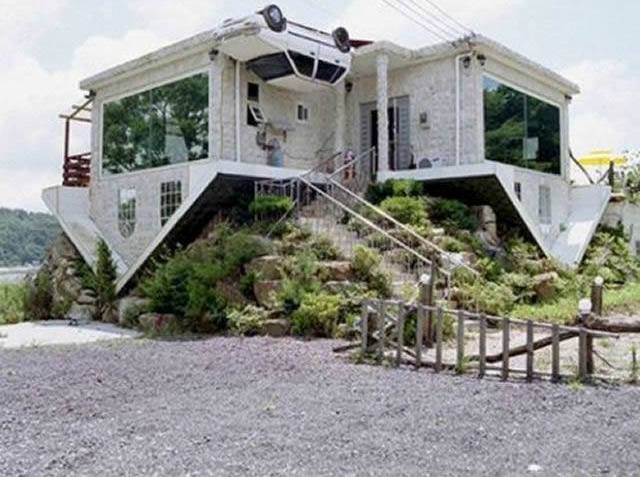 বাড়ির কাজঃ
তোমার ব্যক্তি জীবন, দলীয় জীবন ও সামাজিক জীবনে কি কি সমস্যা হতে পারে এবং তা সমাধানের জন্য সমাজকর্মের কোন কোন ক্ষেত্রে বিচরণ করতে হবে? খাতায় লিখে নিয়ে আসবে।
ধন্যবাদ